Казахстанцы о введении единого часового пояса в Казахстане
Жанар Джандосова, Центр исследований Сандж
4.12.2024, Пресс-конференция о возврате времени
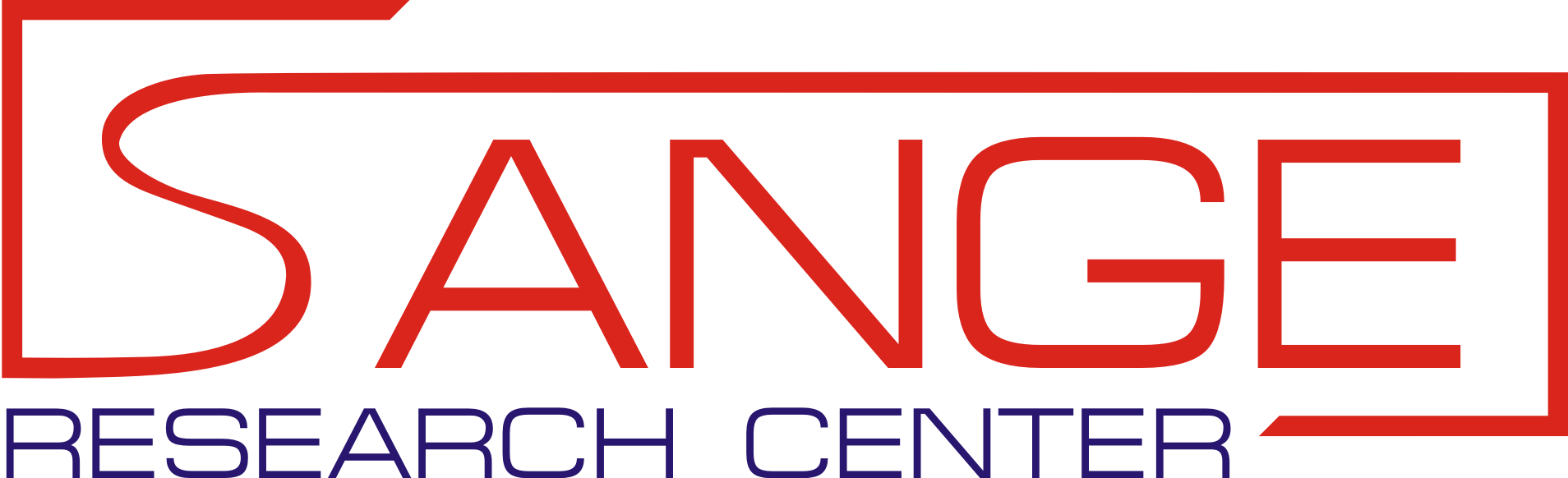 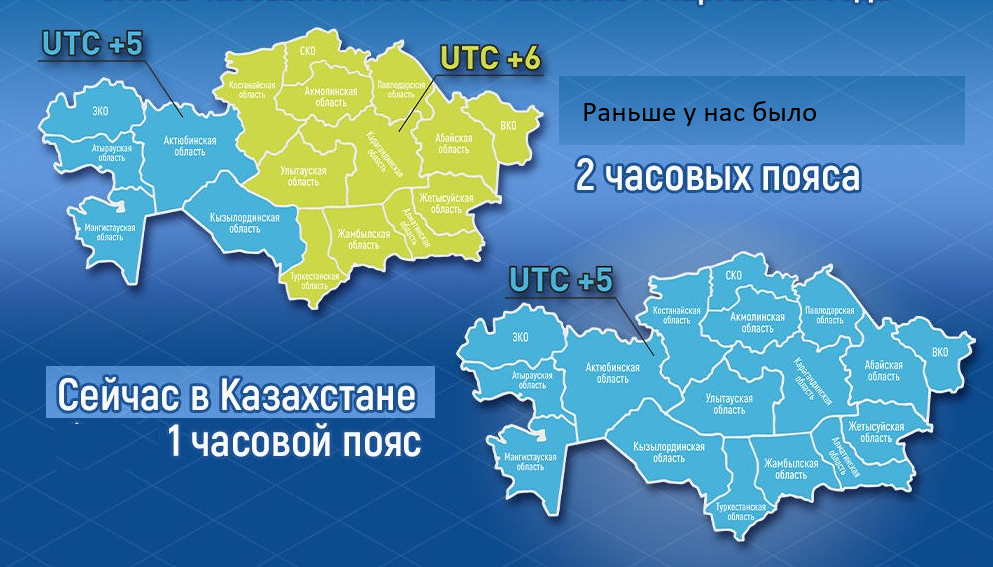 Центр исследований Сандж, 4.12.2024
2
Как повлиял переход на единый часовой пояс на Вас и Ваших близких?
Правительство заявляло, что перевод времени положительно скажется на людях, произойдет синхронизация с естественным временем. Однако, мы видим обратное. Ввод единого часового пояса “положительно повлиял” там, где ВРЕМЯ НЕ ИЗМЕНИЛОСЬ.
ОТРИЦАТЕЛЬНО ПОВЛИЛ ПЕРЕВОД ВРЕМЕНИ именно в восточной части страны – 84.6%. В западной части страны недовольных всего 10.6%, в центральных – 54.2%. Таким образом, НИКАКОГО ПОЗИТИВНОГО ВЛИЯНИЯ НЕ ПРОИЗОШЛО.
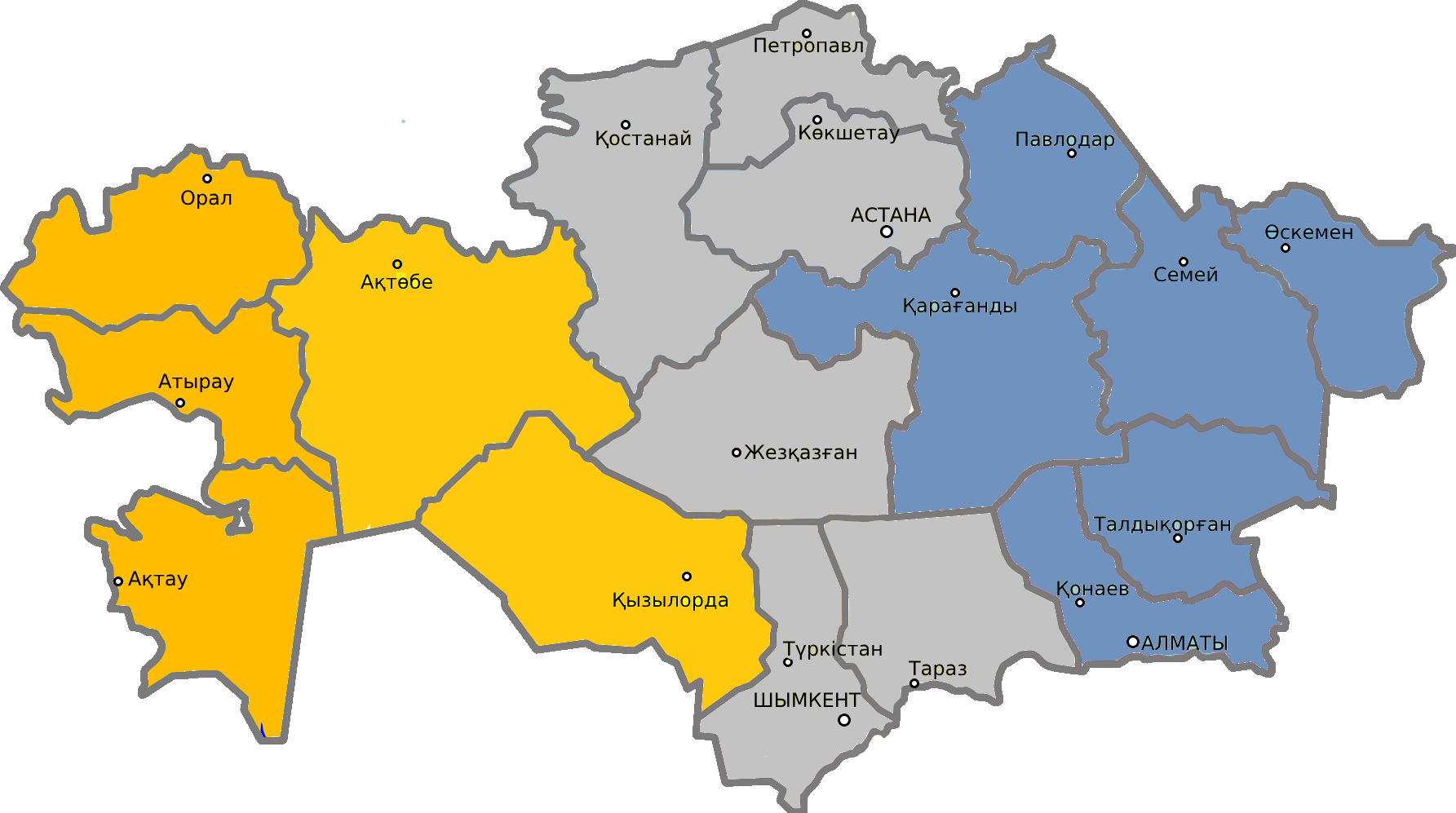 L 84.6%
L 10.6%
L 54.2%
4 млн жителей
8 млн жителей
3
8 млн
Координаты областей Казахстана по восточной долготе
В регионах, где респонденты сказали, что переход на ед.часовой пояс негативно повлиял, проживает 16 млн жителей из общего числа 20 млн. Экстраполируя, можно сказать, что количество недовольных переводом времени 11.5 млн человек.
Казахстан расположен в четырех часовых поясах, но в основном в поясе +4 и +5. По долготе от 50° до 85° восточной долготы. Это значит 2-3 часа разницы во времени, когда солнце находится в зените. 70 меридиан мог бы стать линией раздела на 4 и 5 пояс.
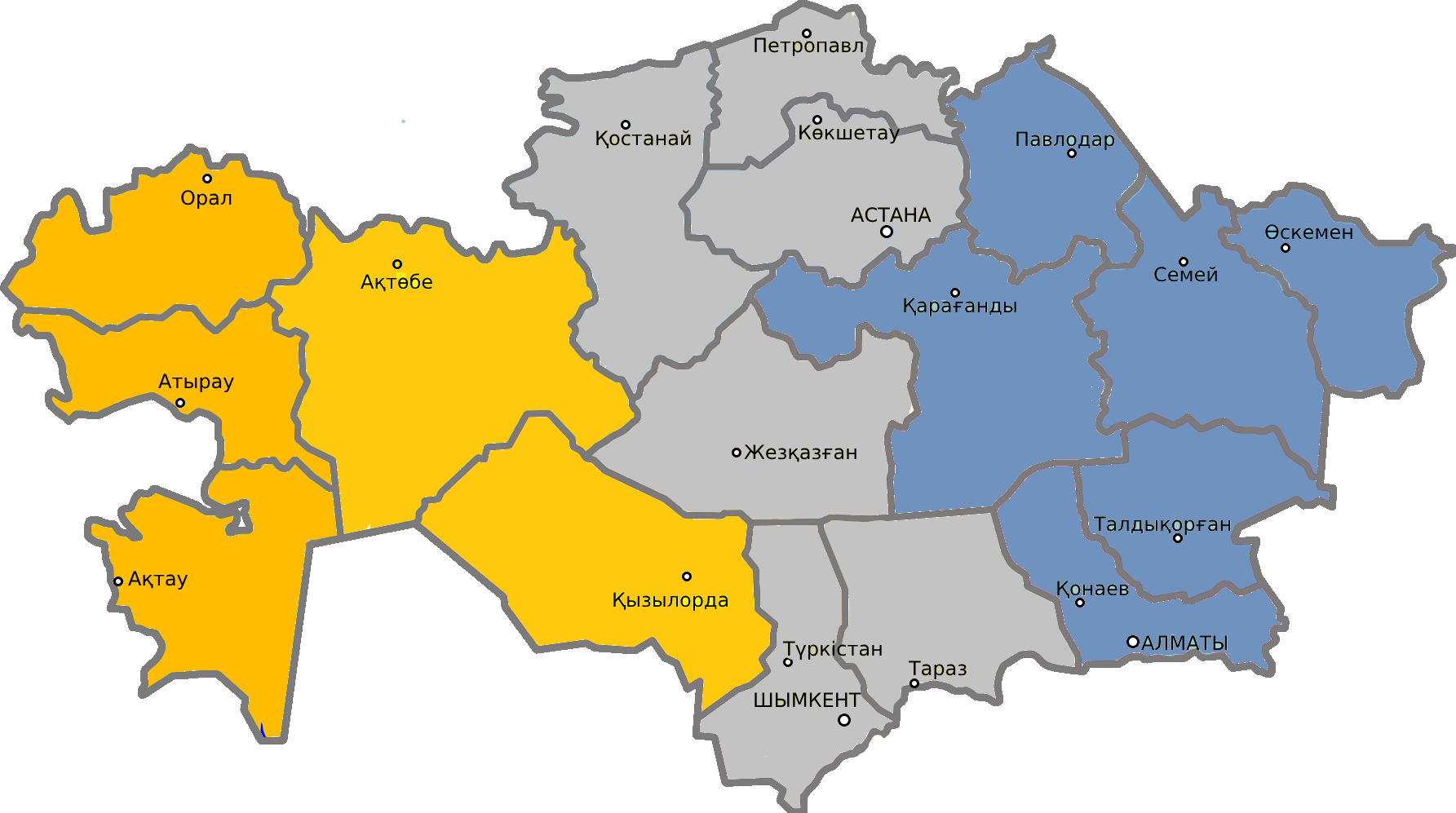 L 84.6%
L 10.6%
L 54.2%
4 млн жителей
8 млн жителей
4
8 млн
Как повлиял переход на единый часовой пояс на Вас и ваших близких?
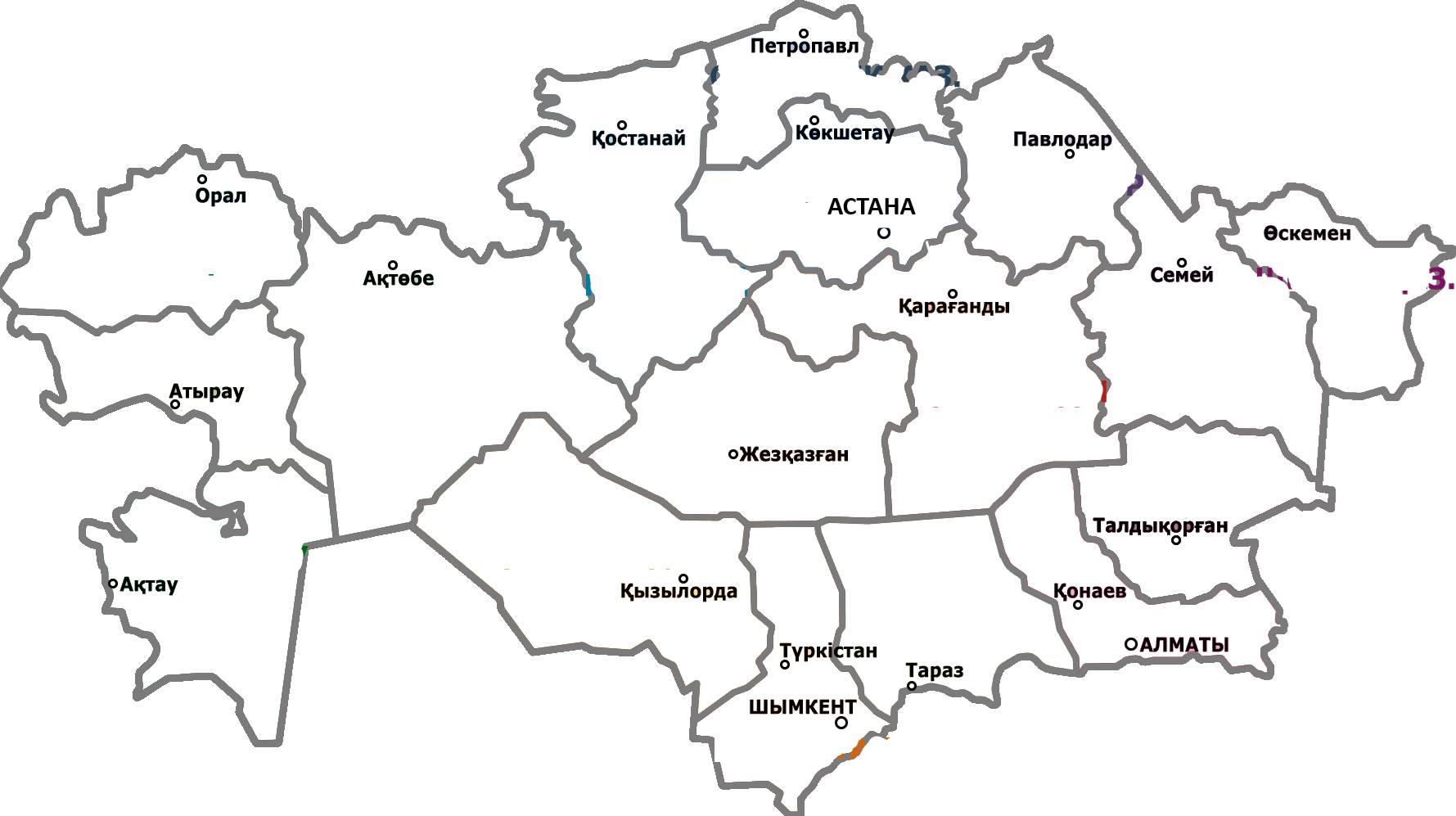 Отчет ПРГ был утвержден 01.12.2023 и предложено введение в РК единого часового пояса UTC+5. По мнению экспертов указанный вариант является наиболее правильным и приемлемым вариантом для большинства регионов Казахстана
5
Из Пояснительной записки к проекту Постановления Правительства: «Применение опережающего времени способствует и является одним из факторов обострения целого ряда заболеваний. В первую очередь, следует отметить десинхроноз, выражающийся в накоплении усталости, снижении умственной и физической работоспособности, нарушении сна, расстройстве пищеварения и т.д.» 

В реальности видно, что как раз после перевода времени у жителей восточных и центральных регионов наблюдается ухудшение сна, самочувствия и снижение работоспособности.
6
В  Пояснительной записке к проекту Постановления отмечается, что «регулирование часовых поясов или их синхронизация с солнечным (природным, натуральным) временем будут иметь значительное влияние на здоровье населения, экономику, образование, безопасность и окружающую среду».
Из Пояснительной записки к проекту Постановления: 
«13. Результаты расчетов, подтверждающих снижение и (или) увеличение затрат субъектов частного предпринимательства в связи с введением в действие проекта.

Не требуется».
7
Кто пострадал от введения единого часового пояса?
Из ПЗ к проекту ПП: «Переход на UTC+5 с медицинской точки зрения будет положительно влиять на организм человека, в особенности детей. Адаптация к единоразовому переходу (к единому времени) пройдёт безболезненно благодаря положительной перестройке нервных, гуморальных и иммунных механизмов регуляции функций организма человека в соответствии с природными ритмами.
8
КАКИЕ ОТРАСЛИ ВЫИГРАЛИ И КАКИЕ ПОСТРАДАЛИ от перехода на единый часовой пояс?
Пострадали все отрасли, но особенно 6 отраслей: торговля на базарах, строительство, производство, образование, медицина, фермерство (более 60-91%), даже госслужащие
Выигрышей мало, только сфера энергетики (60%), рестораны и развлечения (32%).
ВЫИГРАЛИ
ПОСТРАДАЛИ
9
«Благоприятно скажется на ведении бизнеса, Поможет улучшить координацию всех государственных органов»
Принимая Постановление, Правительство намеренно проигнорировало права и свободы граждан, а также предпринимателей
Из Пояснительной записки  к проекту Постановления Правительства: 

«14. Аргументированное обоснование причин несогласия с экспертным заключением Национальной палаты предпринимателей Республики Казахстан и членов экспертных советов субъектов предпринимательства.
Не требуется.

15. Обоснование причин несогласия с рекомендациями общественного совета, если проект постановления Правительства затрагивает права, свободы и обязанности граждан, за исключением случаев, когда создание общественного совета в государственном органе не предусмотрено Законом Республики Казахстан «Об общественных советах».
Не требуется.

Министр торговли и интеграции Республики Казахстан  А. Шаккалиев»
10
Большинство населения Казахстана за отмену Постановления о введении единого часового пояса
11
Если постановление останется в силе, как, по Вашему мнению, можно улучшить ситуацию?
12
Описание выборки
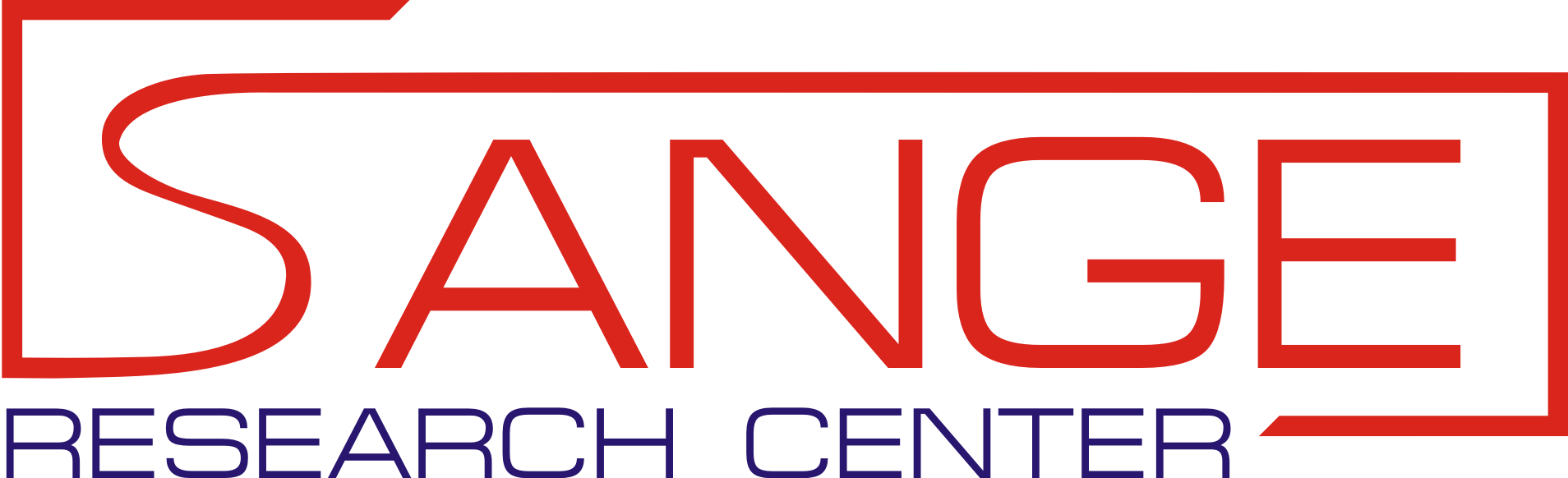 Центром исследований Сандж опрошено N=1024 респондента равным числом по всем регионам Казахстана. Вероятность ошибки при максимальной неопределенности признака и 95% доверительном интервале ±3.06% . 
Выборка была квотной по полу, возрасту и национальности. Элемент случайности обеспечивался рандомным выбором респондента из телефонной базы и последующими референсами. 

Женщины составили 51.9%, мужчины – 48.1%; 63.7% - город, 36.3% - село. Национальный состав по областям соответствует региональным совокупностям.  Возраст: 18-30 лет – 27%, 31-44 – 35%, 45-61 год – 27.1%, старше 62 лет – 10.4%. Средний размер домохозяйств составил 4.27 человека. Среднее количество детей в близком окружении – 1.86.

По занятости работники частных компании составили 24.5%, крупных компаний – 7.4%, предприниматели – 17.2%, бюджетники – 12.1%, самозанятые – 10.7%, пенсионеры – 8.7%, работники госорганов – 7.4%, домохозяйки – 4.4%, студенты – 4.1%, безработные – 1.6%, другие – 0.8%. Сфера услуг – 21.9%, строительство – 15.9%, торговля – 12.5%, образование, здравоохранение – 14.8%, сельское хозяйство – 6.1%. 

Опрос